بسم الله الرحمن الرحیم
درس: مبانی کامپیوتر
دانشکده فنی و حرفه  ای امام صادق(ع)
مدرس: حمید غلام پور آهنگر
تعریف کامپیوتر
کامپیوتر ماشین ا لکتریکی است که سه عمل ذیل را انجام میدهد:
دریافت داده از دستگاه ورودی (INPUT)و ذخیره آن در حافظه(STORAGE)
پردازش داده ها توسط عمل یا عملیات مشخص(PROCESSING)
نمایش اطلاعات در دستگاه خروجی(OUTPUT)
تعاریف
داده(Data)
پردازش(Processing)
اطلاعات(Information)
دستگاه ورودی(input Device)
تعاریف
دستگاه خروجی(Output Device)
حافظه(Storage)
مزایای کامپیوتر
دقت زیاد 
سرعت زیاد
قدرت ذخیره بالا و حافظه‌ی دراز مدت
معایب کامپیوتر
فاقد اراده و خلاقیت
 تجربه‌ناپذیر 
عدم انعطاف پذیری
کاربردکامپیوتر
در آموزش
در صنعت
در کارهای علمی و تحقیاتی
انواع کامپیوتربرحسب قدرت پردازش
ابرکامپیوتر(Super Computer)
کامپیوتربزرگ(Main Frame)
کامپیوتر کوچک(Mini Computer)
ریزکامپیوتر(Micro Computer)
ابرکامپیوتر(Super Computer)
یکی از مدل این نوع کامپیوترهاCRAY ساخت آمریکا است
برای کارهای تحقیات نظامی و فوق نظامی، هسته ای، فضایی
کامپیوتربزرگ(Main Frame)
اصولا برای کارهای تحقیقاتی ، دانشگاهی، مکانهایی که حجم اطلاعات پردازشی بالایی دارند.
کامپیوتر کوچک(Mini Computer)
اصولا برای کارهای تحقیقاتی ، دانشگاهی، سازمان ها و ادارات مکانهایی که حجم اطلاعات پردازشی کمتری دارند.
نام دیگر این نوع کامپیوترها Server است.
ریزکامپیوتر(Micro Computer)
جهت استفاده در منازل و دفاتر کاری استفاده می شود.
دو نوع مشهور آن عبارتند از:
1- کامپیوتر شخصی(Personal Computer=PC) 
2- کامپیوتر همراه(Laptop)
ریزکامپیوتر(Micro Computer)
جهت استفاده در منازل و دفاتر کاری استفاده می شود.
دو نوع مشهور آن عبارتند از:
1- کامپیوتر شخصی(Personal Computer=PC) 
2- کامپیوتر همراه(Laptop)
تقسم بندی علم کامپیوتر
سخت افزار(Hardware)
نرم افزار(Software)
تعریف سخت افزار
قابل لمس و قابل رویت ومشاهده.
به هریک از تجهیزات کامپیوتری گفته می شود.
تعریف نرم افزار
غیرقابل لمس و غیرقابل رویت ومشاهده.
به مجموعه دستورالعملها و برنامه ها گفته می شود.
تعریف سیستم
مجموعه از اجزا و قطعاتی که یک هدف واحدی را دنبال می کنند
اجزای سیستم کامپیوتری
1- واحد پردازشگر مرکزی
=CPU(Central Processing Unit)
2- واحد حافظه(Memory Unit)
3- واحد ورودی(Input Unit)
4- واحد خروجی(Output Unit)
CPU
مغز کامپیوتر گفته می شود.
شرکت های Intel  و  AMDدوشرکت معتبر در جهان که CPUتولید میکنند.
اجزای CPU
Arithmetic And Logical Unit=ALU
واحد محاسبه و منطق
Control Unit=CU
واحد کنترل
Control Unit=CU
واحد کنترل
Register
ثبات
Cache
حافظه کمکی
اجزای Memory
1- حافظه اصلی(اولیه)
1- حافظه جانبی(ثانویه)
انواع حافظه اصلی
RAM=Random Access Memory
ROM=Read Only Memory
RAM
حافظه خواندنی/نوشتنی
باقطع جریان برق اطلاعات آن پاک میشود(فرّار)
روش دستیابی به این نوع از حافظه ها تصادفی است
SRAM
انواع آن عبارتند از:
DRAM
ROM
حافظه فقط خواندنی
باقطع جریان برق اطلاعات آن پاک نمیشود(غیرفرّار)
روش دستیابی به این نوع از حافظه ها ترتیبی است
فقط یکبار قابل برنامه ریزی است.
PROM
انواع آن عبارتند از:
با اشعه ماورابنفش برنامه ریزی میگردد.
EPROM
EEPROM
با جریان الکتریسیته   برنامه ریزی میگردد.
با استفاده از دستگاههای خاصی که Programmer نامیده      می شوند ، برنامه ریزی میگردند.
انواع حافظه جانبی
H.D.D
F.D.D
JAZ
ZIP
DVD
CD
Flash Disk
Removable
Memory Stick
Cool Disk
PCMCIA
دسته بندی دستگاه های ذخیره سازی
Diskettes
مغناطیسی
Hard Disk
Floppy Disk
Magnetic Tape
CD-ROM
CD-RW
نوری
DVD-R
DVD-RW
واحد ورودی
دستگاههای ورودی(محل دریافت داده)
Keyboard
Mouse
Scanner
Light pen
Microphone
Joystick
واحد خروجی
دستگاههای خروجی(محل نمایش اطلاعات)
Screen/monitor
Printer
Speaker
واحد خروجی
CRT
LCD
Screen/monitor
LED
Plasma
انواع مانیتورها
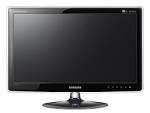 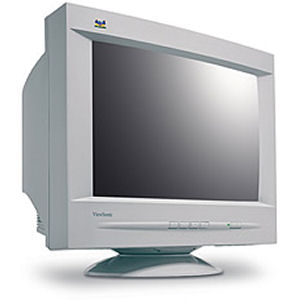 CRT
LCD
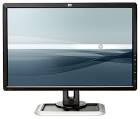 LED
واحد خروجی
ماتریس نقطه ای(سوزنی)
ضربه ای
چرخ حروفی(آفتابگردان)
Printer
لیزری
غیرضربه ای
جوهرافشان
حرارتی
چاپگر سوزنی
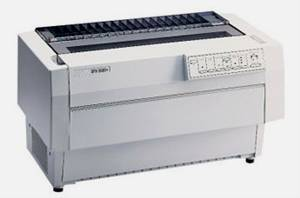 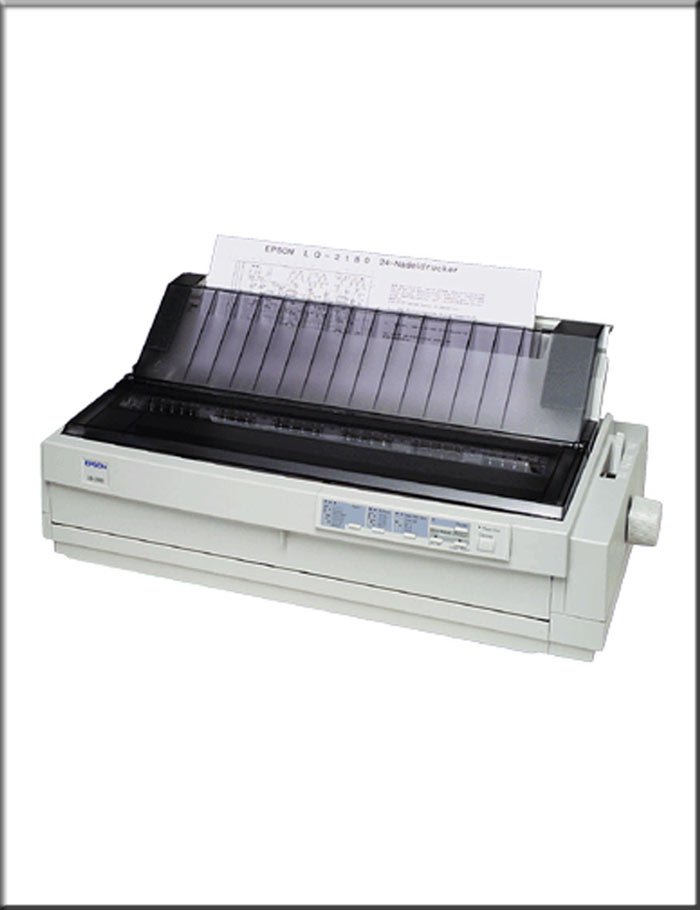 چاپگر لیزری
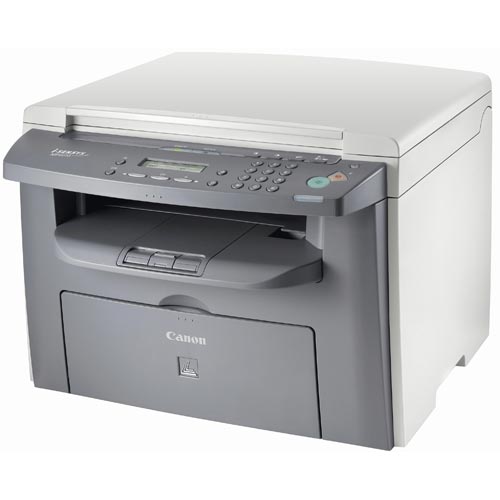 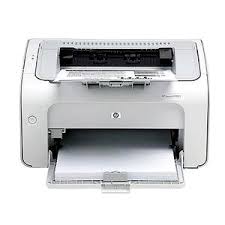 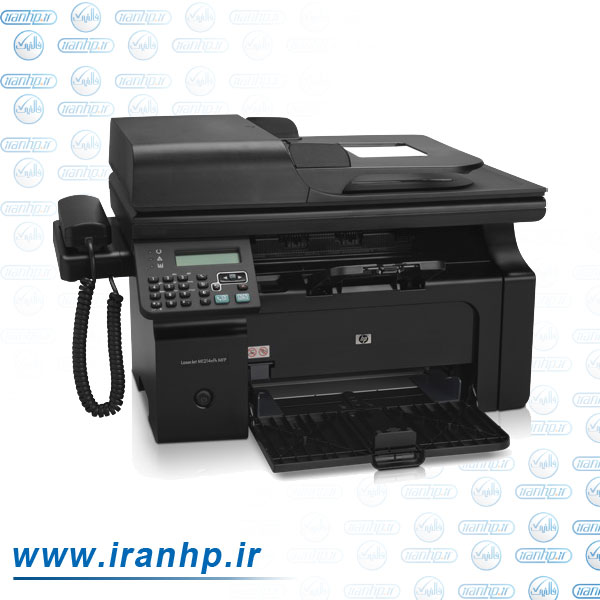 چاپگر لیزری-تک کاره
چاپگر لیزری-سه کاره
چاپگر لیزری-چهار کاره
چاپگر جوهرافشان
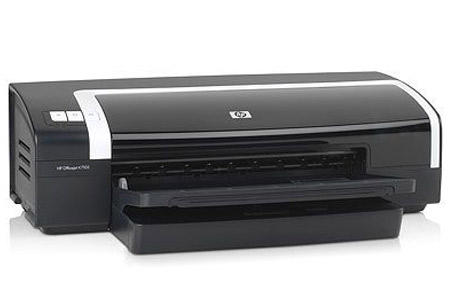 چاپگر حرارتی
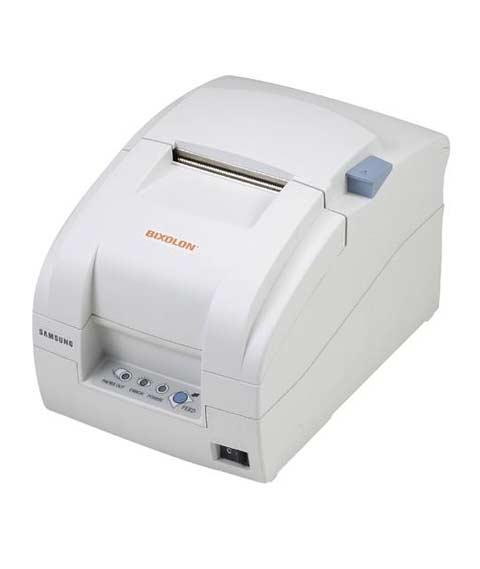 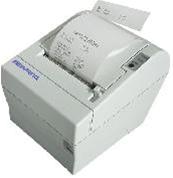 مخزن جوهر چاپگرها
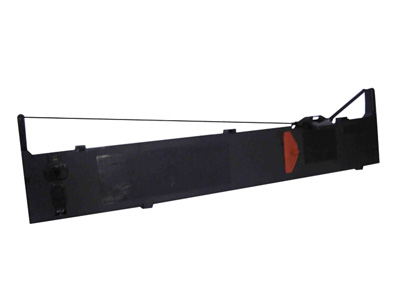 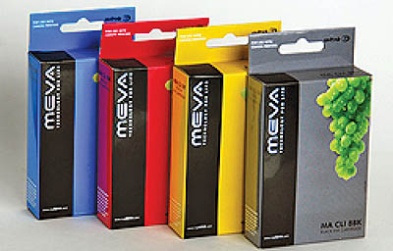 کارتریج(جوهرافشان)
ریبون(سوزنی)
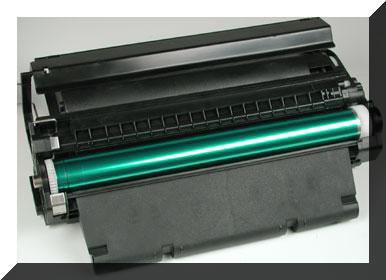 تونر(لیزری)
دستگاه های ورودی/خروجی
دیسک گردانها
صفحات نمایش لمسی
دوربین های دیجیتالی
نمونه ساده از یک سیستم کامپیوتری
Monitor
Central
Processing
Unit
Keyboard
Hard Disk
Main
Memory
Floppy Disk
واحدهای حافظه
بیت                                                        Bit
بایت                                                       B
کیلوبایت                               		KB
مگابایت                                                 MB
گیگابایت               	               		GB
ترابایت					TB
پتابایت					PB
اگزابایت				EB
واحدهای حافظه
Units of measure
All done relative to  a Byte (8 bits - 1 character)
KB = Kilobyte - 1 thousand bytes (1024)
MB = Megabyte - 1 million bytes (1,048,576)
GB = Gigabyte - 1 billion bytes
TB = Terabyte - 1 trillion bytes
To understand how data is represented and stored on a diskette, see the slides titled Diskettes in the Additional Material at the end of this lecture
سیستم اعداد
دودویی-باینری                                     Binary
هشتدهی                                                  Octal
دهدهی		Decimal
شانزدهی                                      Ex. Decimal
تبدیل سیستم اعداد
برای تبدیل مبنای 10 به کلیه مبناها از تقسیمات متوالی استفاده میشود.
برای تبدیل مبنای دو به مبنای ده از مجموع ضرایب توانها استفاده می شود.
معرفی مادربورد
بورد اصلی یکی از مهمترین اجزای سخت افزاری در کامپیوترها بوده که کیفیت آن تعیین کننده قدرت و توانمندی سیستم محسوب می شود.
اجزای مادربورد
محل نصب RAM . اين اسلات، با دو عدد چفت در كنار خود وظيفه نگهداشتن رم را بر عهده دارد.امروزه رم ها نيز داراي دو مدل SD و DDR مي باشند و مشخصه ظاهري آنها شياري كه بر روي آن قرار دارد مي باشد.اگر بر روي برد رم ، يك شيار وجود داشت رم از نوع DDR است در غير اينصورت از نوع قديمي تر ، يعني SD مي‌باشد.طبيعي است مادربرد مخصوص اين دو نوع نيز متفاوت است و هر كدام رم خاص خود را پشتيباني مي كند. لازم به ذكر است كه تمام ماردبردهاي موجود از رم هاي نوع DDR و
Each memory cell stores a set number of bits (usually 8 bits, or one byte)
Hardware Devices
Address
9278
9279
9280
9281
9282
9283
9284
9285
9286
Content
Main memory is divided into many memory locations (or cells)
10011010
Large values are
stored in consecutive
memory locations
Each memory cell has a numeric address, which uniquely identifies it
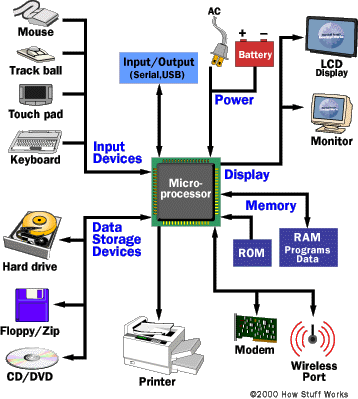 مادربورد
هر دستگاه الکترونيکي شامل بوردي است که تمام قطعات و المانهاي ديگر به طور غير مستقيم  يا مستقيم متصل مي شوند.
اتصال قطعات داخل کيس به مادربورد
به طريق لحيم (تراشه هاي اصلي مادربورد...)
اتصال در سوکتهاي خاص مادربورد(مانند پردازنده، کمک پردازنده، حافظه رام و..)
نصب کارت در اسلاتهاي موسوم به شکاف توسعه (کارت صدا، گرافيک ، مودم و....)
اتصال از طريق کابل (فلاپي ، CD DVDو هارد و...)
نصب در محلهاي خاص (مانند رم )
شماي كلي يك مادر بورد
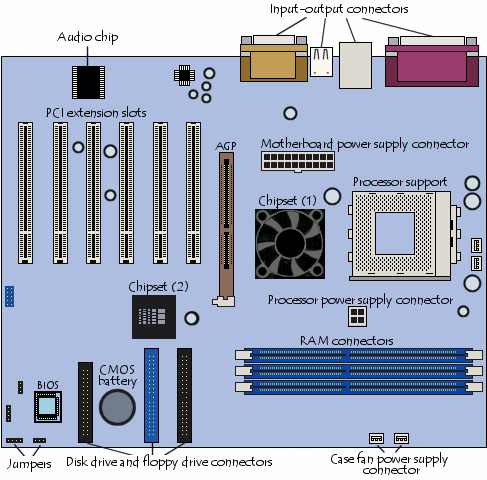 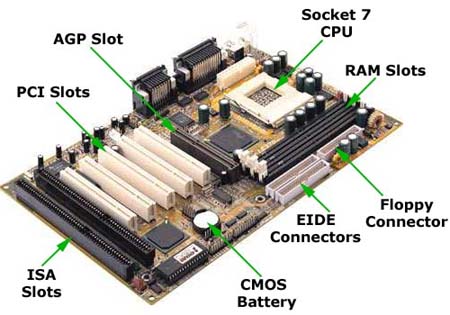 شماي كلي يك مادر بورد(ادامه)
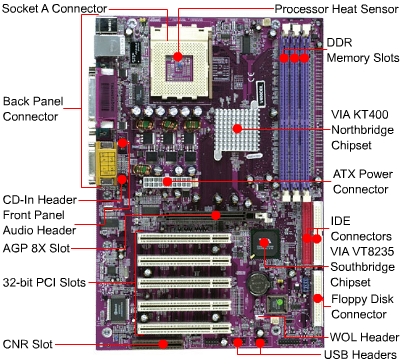 اجزاي مادربورد
سوکت پردازنده
بانک يا اسلاتهاي رم (SIMM-DIMM-RIMM )
حافظه کش به همراه کنترلر آن – تا قبل از  P-Pro
کانکتور تغذيه-(ATX با 20 پين – AT با دو کانکتور 6 پين)
کانکتور کي بورد – AT قديمي با 5 سوراخ ... PS2 با 6 سوراخ و قطر کوچکتر
حافظه رام (ROM) – شامل ROM- EPROM - EEPROM - Flash ROM
باطري Backup
اسلات يا شکافهاي توسعه – ابتداISA   بعدEISA  ، VESA   ، PCIو  AGP
جامپر (Jumper) براي تنظيم ولتاژ ، فرکانس کاري و يا خالي کردن CMOS استفاده مي شد.
کانکتور فن پردازنده ها
کانکتورهاي مربوط به کابل IDE (فلاپي 34 – هارد 40 پين),پورتهاي سريال(COM1,2) و موازي
تراشه هاي اصلي- توليد کننده پالس – کنترلر وقفه – DMA – کنترلر صفحه کليد
کانکتورهاي مربوط به پانل کيس – بلندگو – ريست – چراغ پاور – چراغ هارد – دگمه پاور
رگولاتورها – تبديل ولتاژها به ولتاژ موردنظر 
کانکتورهاي متفرقه – USB– اتصال کارت شبکه به مادربورد
[Speaker Notes: The VESA Local Bus (usually abbreviated to VL-Bus or VLB) was mostly used in personal computers. VESA (Video Electronics Standards Association) Local Bus worked alongside the ISA bus; it acted as a high-speed conduit for memory-mapped I/O and DMA, while the ISA bus handled interrupts and port-mapped I/O.]
دسته بندي مادربوردها
AT : داراي کانکتور برق از نوع AT  هستند.
ATX : داراي کانکتور برق از نوع AT  هستند.
Onboard و غير Onboard – مي توان بخشهاي سرخود را غيرفعال يا فعال کرد.
Green: توانايي کنترل برق مادربورد در زمان عدم استفاده از يک قطعه است.
(PnP) Plug and Play: با اضافه کردن قطعه اي نيازي يه معرفي به باياس ندارد.
قابل ارتقا
بدون جامپر (Jumper Less) مادربوردهاي جديد از اين نوع هستند
انواع مادربورد
XT  - 8 بيتي بودن و داراي قطعات مجزا مي باشد.
286 – 386SX داراي حافظه SIMM در کنار DIP
386DX: اولين مادربورد قابل ارتقا با دارابودن سوکت PGA
486 : سوکت ZIF و داراي اسلات PCI , VESA و خصوصيت PNP
Pentium : 
Pentium II  و Pentium III: پشتيباني از حافظه SIMM و گاهي DDR 
P4
AMD
Pentium
دراي سوكت PGA نوع ZIF با شماره 7 مي باشند و پردازنده هاي شركت اينتل و K6 ،K6/2  شركت AMD و پردازندهM6 M5  شركت سايريكس بر روي آنها قابل نصب است.
پشتيباني از اسلات و بانكهاي حافظه SD168 pin به طور مجزا و يا همراه با SIMM از نوع 72 پين
داشتن اسلات ISA ، PCI و اسلات جديد AGP در مواردي خاص
داشتن حافظه استاتيكي كش سطح 2 بر روي مادربورد
كانكتور برق از نوع AT و در بعضي موارد ATX
اينترفيس I/O سرخود بر روي تمامي آنها
داشتن و پشتيباني از پورتهاي جديد USB و موس مدل PS/2
كانكتور كيبورد از نوع AT يا PS2
تراشه اصلي مجتمع شده
داراي باياس يا رام از نوع فلش براي ارتقاي سخت افزاري
قابليت اتصال فن پردازنده به مادربورد براي كنترل سرعت چرخش فن
پنتيوم II  و III
مادر بوردهايي كه پردازنده هاي پنتيوم II  و III بر روي آنها قابل نصب است.
براي اولين بار با سوكتهاي اسلاتي برخورد مي كنيم.
قابليت نصب پكيجهاي FCPGA  و PPGA به كمك داتربورد
وجود اسلاتهاي AGP
پورت USB  با سرعت بالا
سنسورهاي حرارتي
در اين نسل مادربوردهاي خانواده AMD از اينتل و سازگار با آن جدا شدند.
Pentium 4 (P4)
آخرين مدل مادربوردها در دومدل 423و478 پين
شباهت زيادي با پنتيوم 3 دارند.
داراي اسلاتهاي CNR ,AMR است
پشتيباني از حافظه هاي SDرم (DDR) و (RIMM)
پشتيباني از فركانس تا 533 مگا ( قبلي حداكثر 133)
اسلاتهاي جديد AGP Pro و AGP 8x
پشتيباني از انتقال سريع اطلاعات 
حافظه باياس 2 تا 3 مگابايت و داشتن باياس دوگانه
سرخود بودن كارت هاي صدا و داشتن سنسور حرارتي
مادربورد AMD
بخاطر تفاوت سوكتها از P2 به بعد مادربوردهاي اينتل و AMD از هم جدا شدند.
از نظر ويژگيها با مادربوردهاي اينتل تفاوت خاصي وجود ندارد 
سوكت پردازنده هاي AMD را با نام A  شناخته مي شود.
پارامترهاي مهم در انتخاب يک مادربورد
فرم مادربورد (بسته به كيس)
پردازنده اينتل يا AMD
نوع سوکت پردازنده : اگر P2يا  P3 بود 379 پين يا اسلات 1 و اگر P4 بود از 423 يا 478 پين
کانکتور برق مادربورد : بسته به منبع تغذيه
اسلاتهاي رم قابل پشتيباني : SIMM(30 or 72) –DIMM 168 -RIMM
تراشه هاي اصلي مادربورد : سعي شود از مارك پردازنده انتخاب شود.
سنسورهاي حرارتي
داشتن قسمت سرخود(Onboard)
اسلاتهاي توسعه
پشتيباني باياس مادربورد از پارامترهاي جديد
تراشه هاي اصلي مادربورد
شامل اينترفيس گذرگاه پردازنده(گذرگاه جلو يا FSB)، كنترلهاي حافظه، كنترلهاي گذرگاه، كنترل I/O و ساير مدارها مي باشد. مجموعه تراشه يا chipset اتصال بين پردازنده و ساير المانها را مشخص مي كند.
Chipset تمام قابليتهاي يك مادربورد و در نهايت بازدهي و كارايي يك سيستم را مشخص مي كند و در عمل مهمتر از پردازنده است.
معماري chipset  شركت اينتل
معماري پل شمالي/جنوبي(South /North Bridge)
معماري هاب (HUB)
مجموعه تراشه هاي 486/386 اوليه اينتل
مجموعه تراشه هاي نسل پنجم (پنتيوم)
مجموعه تراشه هاي نسل ششم (Pro/PII/PIII) و نسل هفتم (P4)
حافظه RIMM
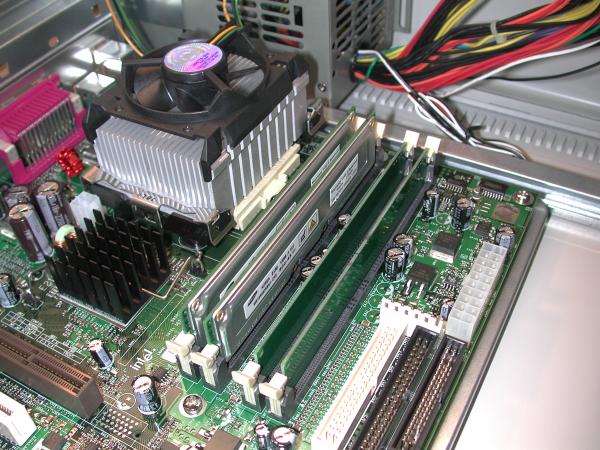 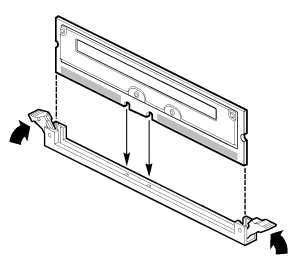 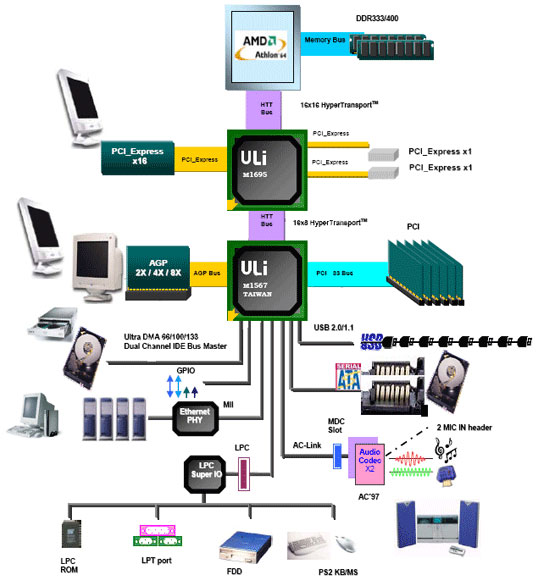 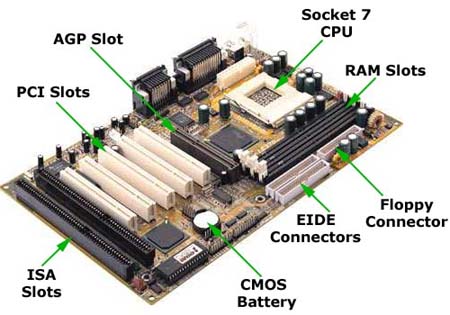 كيس و منبع تغذيه
انواع كيس و اجزاي آن
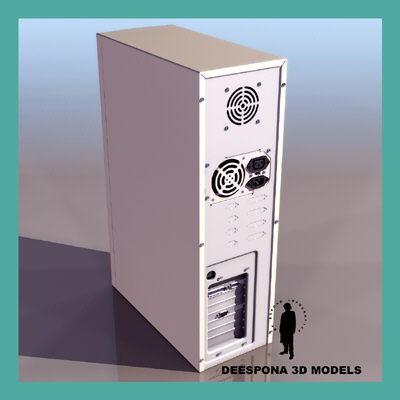 روميزي
برجي
ميني : 2 درايو بزرگ و 2تا كوچك
مديوم : 3الي 4درايو بزرگ و 2تا كوچك
فول : 4 الي 5 درايو بزرگ و چند تا كوچك
برجي از نظر شكل:
كيس AT
كيس ATX
مدلهاي ديگر
درب دار
مالتي مديا
داراي USB
آنتي استاتيك
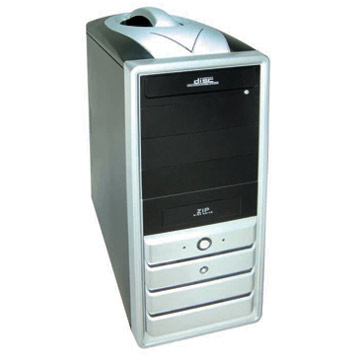 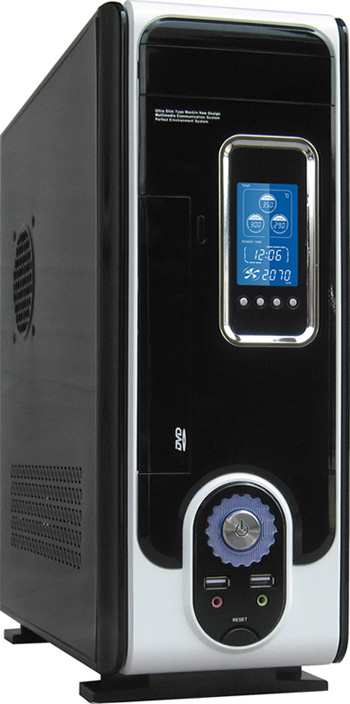 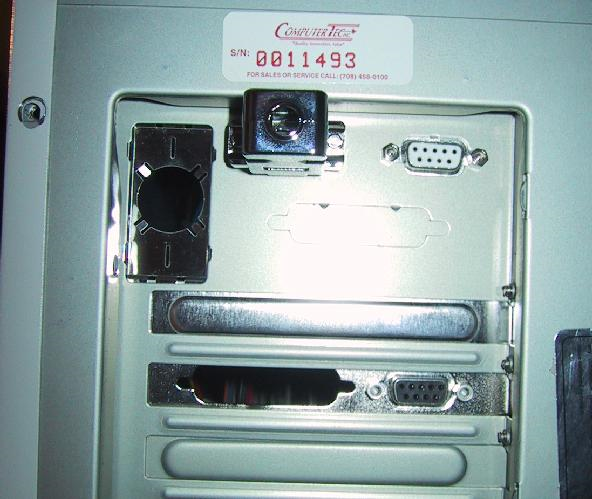 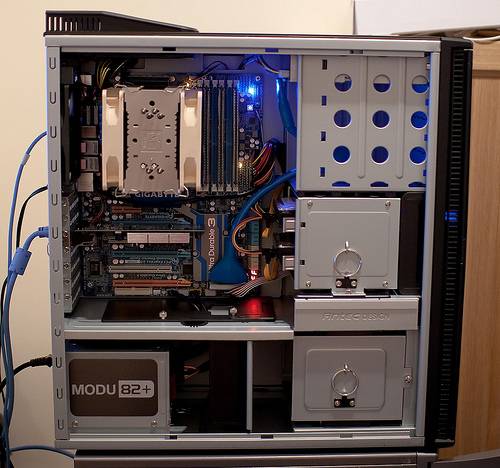 اجزاي كيس
بدنه فلزي به همراه پانل جلو
اسپيكر داخلي
چراغهاي LED
كليدها
منبع تغذيه و كابل آن
پيچهاي مختلف
گيره نگهدارنده
پوششهاي فلزي 
فن خنك كننده
قطعات ديگر ...
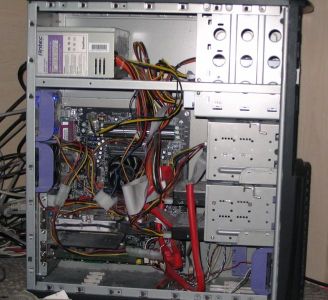 پارامترهاي انتخاب كيس
اندازه كيس
منبع تغذيه
نوع ATX يا AT (بسته به نوع مادربورد)
توان خروجي آن بر حسب وات
داشتن امكانات اضافي
فرم ATX يا AT
راحتي مونتاژ و اسمبل قطعات در داخل آن
تئوري عملكرد منبع تغذيه ها
هر سيستم الكترونيكي براي تامين ولتاژ و جريان المانهاي خود نياز به يك تغذيه دارد كه 
سطوح ولتاژ مورد نياز را تامين كند
كارايي مورد نظر را داشته باشد تا در شرايط نامطلوب به المانهاي مدار آسيبي نرساند
تبديل جريان متناوب به ثابت يكسوشده توليد مي شود
رگولاسيون موازي(Shunt Regulation)
رگولاسيون سري (Series Linear)
رگولاسيون سوييچي (Series Switched) : كم حجم ، ارزان و بازدهي بالا(70-80)
ويژگيهاي يك تغذيه خوب :گرفتن حداكثر جريان لازم از آن بدون افت ولتاژ در خروجي و عدم اتلاف انرژي است. در دو نوع اول با توجه به اينكه بر روي المانها برق (اتلاف انرژي) وجود دارد در نتيجه المانها داغ شده و قادر به تامين جريان زيادي نمي باشند ولي در مدل سوم به علت قطع و وصل المانها انرژي كمتري تلف شده و در نتيجه جريان بالاتري را تامين مي كنند.
[Speaker Notes: رگولاسيون : به معني يكسوسازي و صاف نمودن ولتاژ DCاز ولتاژ AC است.
بر اساس خط
بر اساس بار
بر اساس گرما]
پارامترهاي AC
پارامترهاي AC
محدود كردن ولتاژ
محدود كردن جريان
خاموش كردن يا فرونشاندن گرمايي
پارامترهاي عمومي تغذيه
توان تلف شده: ماكزيمم تواني كه از تغذيه مي توان دريافت كرد در حالي كه هنوز تغذيه در محدوده بدون خطر كار نمايد و عمل رگولاسيون خود را به درستي انجام دهد.
بازدهي : نسبت توان مفيد به كل توان تغذيه
كنترل و حفاظت
شروع آرام و نرم (Soft-start) براي جلوگيري از ايجاد تغيير ناگهاني بر روي قطعات
همزمان سازي : براي جلوگيري از تداخل فركانسها
كنترل خاموش و روشن كردن به كمك نرم افزار
انواع منابع تغذيه
AT : اين نوع منابع تغذيه برق ورودي شهري را به كانكتور پشت تغذيه متصل و از آنجا دو پليت كليد پانل در جلوي كيس آورده و از طرف ديگر كليد به بورد تغذيه برگشت داده مي شود. تا كليد پاور فشره نشود برق به بورد تغذيه نمي آيد. بنابراين بصورت نرم افزاري نمي توان آنها را خاموش كرد. (قرمز 5+ و سفيد 5- و زرد 12+ و آبي 12- و نارنجي 5+ و سياه 0)
ATX :
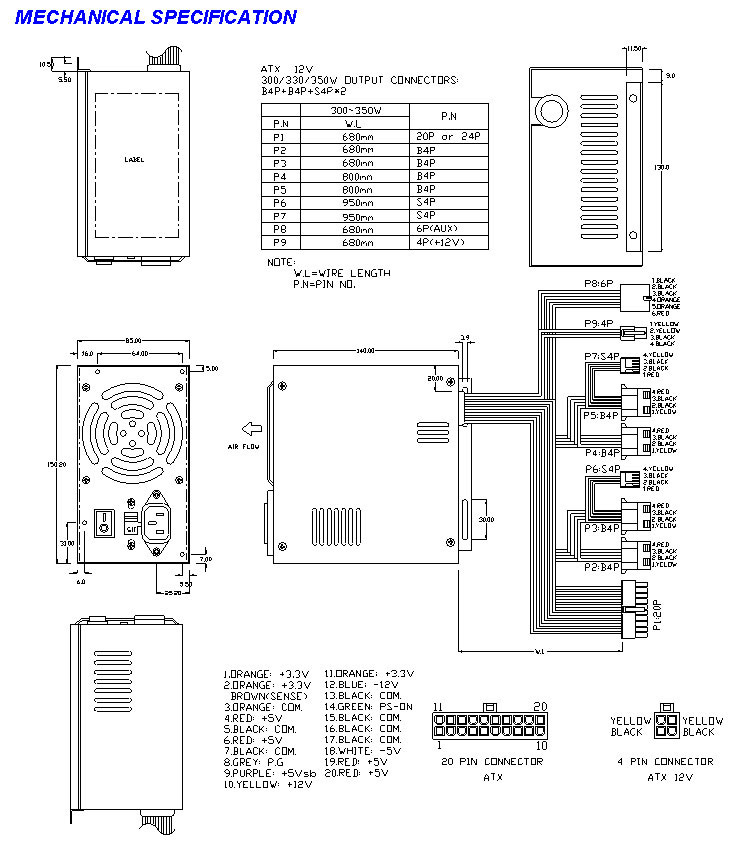 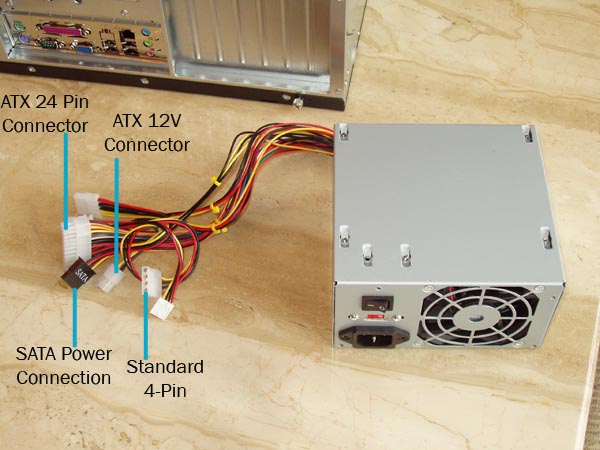 نرم افزار
مجموعه دستورالعمل ها و برنامه ها گفته می شود.
سیستم عامل
سیستمی
برنامه های سودمند
نرم افزارهای اداری
کاربردی
انواع نرم افزار
نرم افزارهای حسابداری
سطح پائین
زبان های برنامه نویسی
سطح بالا
شی گرا
ارگونومی
ارگونومى در اصل واژه اى يونانى است كه از تركيب ERGO به    معنى كار و نومس     NOMSبه معناى قاعده و قانون تشكيل     شده است. ارگونومى علم مطالعه كارايى و عمل انسان است كه توانايى هاى فرد    را مورد مطالعه و تحقيق قرار مى دهد تا شرايط كار هماهنگ با وضعيت فرد ايجاد شود.
ارگونومی
«ارگونومى رايانه» يعنى مطالعه و بررسى عوامل انسانى درارتباط با رايانه. يكى از اهداف اصلى ارگونومى رايانه تضمين مناسب بودن وضعيت قرارگيرى دستگاه براى استفاده است.براى مثال احساس درد و گرفتگى در ناحيه پشت و گردن ناشى از نشستن نادرست هنگام كار با رايانه است.
كمترین ویژگیهای یك محیط كاری مناسب برای كاربران كامپیوتر:
۱ـ  وجود سیستم تهویه مطبوع۲ـ نور كافی و مناسب۳ـ استفاده از میز مخصوص كه دارای عرض و ارتفاع استاندارد باشد.۴ـ استفاده از صندلی ارگونومیک با قابلیت تنظیم ارتفاع.۵ـ استفاده از زیرپایی برای قرار گیری مناسب و راحت پاها.۶- كف پوش اتاق از جنس چوب يا پلاستيك باشد تا الكتريسيته          ساكن توليد نكند.
۷- استفاده از copy holder برای خم نکردن بیش از حد گردن.
موارد پیشگیری
۱-  به تناوب از پشت میز كامپیوتر برخاسته، و با نرمشهای خیلی ساده، گردن ، بازو ، مچ دست و پاها را حركت دهید. برای این منظور نرم افزار Stretch Break می تواند به شما کمک زیادی کند.این نرم افزار در مدت زمانهایی که از طرف خود شما مشخص می گردد بر روی صفحه مانیتور شما ظاهر شده و انواع نرمشها را به شما نشان می دهد و شما می توانید به همراه آن چند دقیقه نرمش نمائید.
موارد پیشگیری
۲ـ صفحه مانیتور (صفحه نمایش) را طوری تنظیم كنید تا ستون فقرات شما به صورت مستقیم قرار گرفته و چشمان شما با قسمت بالایی صفحه نمایش در یك خط مستقیم قرار گیرند. این وضعیت برای چشمان شما راحتی بیشتری به همراه خواهد داشت.
۳- فاصله صفحه مانیتور تا چشمان شما باید بین ۵۰ تا ۶۰ سانتی متر باشد.
۴- هر ۳۰ دقیقه به اشیائی که در فاصله ۶ متری قرار دارند ، چند دقیقه چشم بدوزید.
۵ – ارتفاع میز کامپیوتر باید بین ۶۶ تا ۷۱ سانتی متر باشد.
موارد پیشگیری
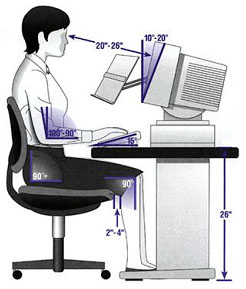 موارد پیشگیری
۶- ترجیحاً از یک زیر پایی استفاده نمایید و پاها را روی آن قرار دهید.این وسیله به راحت بودن وضعیت پاهای شما کمک می کند.




۷- میز کار را طوری قرار دهید که روشنایی لامپ های سقف در طرفین قرار گیرد و از قرار دادن میز در محلی که نور لامپ مستقیماً در برابر شما باشد خودداری شود.در استفاده از روشنایی طبیعی نیز نباید صفحه مانیتور در برابر پنجره قرار گیرد.
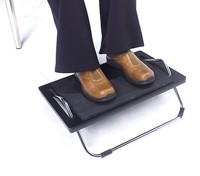 موارد پیشگیری
۸- سطح صفحه کلید، تقریباً هم ارتفاع با دسته صندلی و آرنج باشد و مچ ها به طور عادی روی صفحه کلید ها قرار گیرد، به طوری که هنگام کار، ساعدها تقریباً موازی با افق قرار گرفته و زاویه بین مچ دست و ساعد، ۵ تا ۱۰ درجه باشد. موقعیت mouse در همان ارتفاع و فاصله نسبت به صفحه کلید است.
۹- روشنایی محل کار باید مخلوطی از نورسفید و زرد بوده (ترجیحاً از لامپ مهتابی استفاده شود) و شدت آن درحدود ۳۰۰ لوکس باشد.
موارد پیشگیری
۱۰- برای به حداقل رساندن فشار بر روی گردن و کمر هنگام تایپ یک نوشته یا نامه ، استفاده از نگهدارنده های کاغذ برای قرار دادن نامه روی آن لازم است.
۱۱- برای اتاق کار، دمای ۲۳-۱۹ درجه سانتی گراد و رطوبت حدود ۵۰ درصد مناسب است.
۱۲- بهتر است با باز کردن درب و پنجره ها و یا تعبیه دستگاه تهویه ، هوای اتاق به طور مرتب تعویض شود.